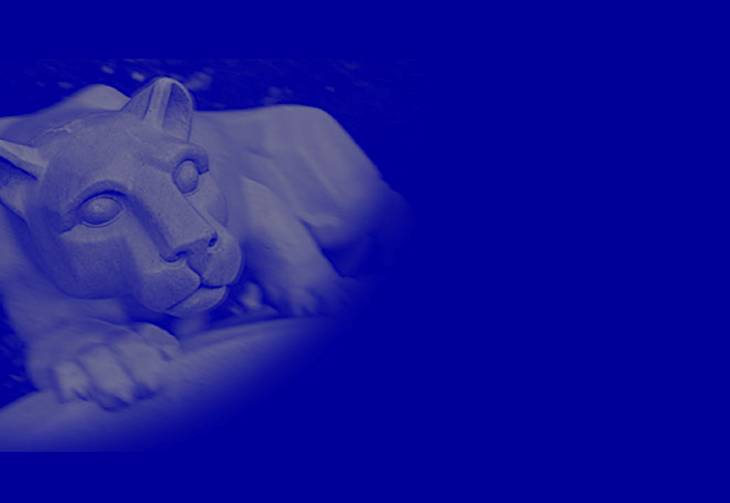 Active Chilled Beams (ACB):Rising Contender orPassing Fad
2014 Conference
Presentation
Stanley A. Mumma, Ph.D., P.E. Prof. Emeritus, Architectural Engineering
Penn State University, Univ. Park, PA
sam11@psu.edu
Presentation outline
Introduction History of Chilled Beams Basic ACB defined ACB enhancements available Primary air to the ACB Emergence of ACB technology in the USA Primary errors observed in US applications. Conclusion
Introduction
Technical expertise represented in this session, Eng., contractors, owners, service, investor, manuf.
Experience with ACBs represented in this session
Experience with DOAS represented in this session
Service areas west of the Rocky Mountains.
History of ACBs
Carrier induction boxes (IB)
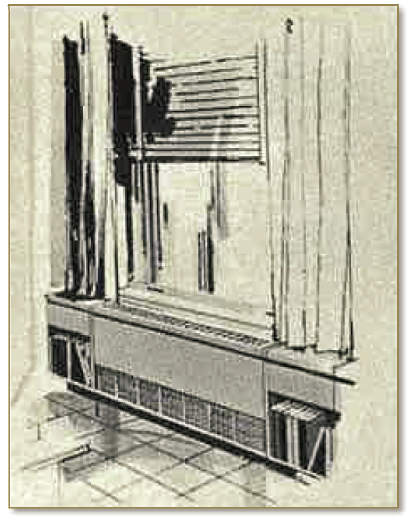 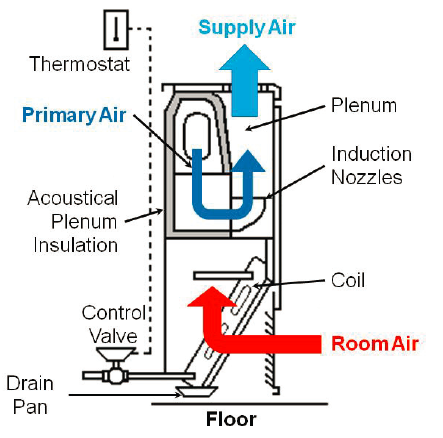 The perimeter induction terminal system was the
system of choice for 1930’s to 1950’s mid-town high-rise office towers.
History of ACBs
IBs fell into disfavor and were replaced during the 1950’s with fan coil units in the USA.
Negative aspects of the perimeter wall induction terminal:
Excessive fan energy associated with the high pressure primary air requirements of the nozzles (up to 2 in. wg) and
Rezoning difficulties did not meet the needs of new building occupancy profiles. 
So the perimeter induction terminal system became a system of the past and was replaced largely by fan coil units.
History of ACBs
Impact of the October 1973 Middle East Oil Embargo on HVAC systems:
Europe, focus was concentrated on chilled ceilings and beams.  Their major changes from the US IB approach was, 
Ceiling vs window placement
Much more efficient nozzles, capable of high induction with 80% lower primary air pressures—reducing fan energy and noise (< NC 30).
USA, focus shifted from constant volume systems to VAV.
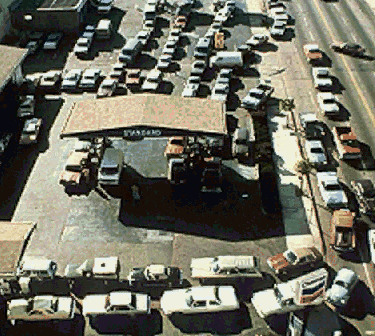 Basic ACB defined
A chilled beam is an air distribution device with an integral coil that may be installed within a space in order to provide sensible cooling and heating.
	ACBs are those that have ductwork supplied to them providing a specific amount of primary air to the pressurized plenum within the device to be discharged through induction nozzles, mix with entrained air, and ventilate the room.
Basic ACB defined
Main elements
Air box
Induction nozzles
Sen. Coil
Room air grill
M.A.  Disc louver
Condensate pan
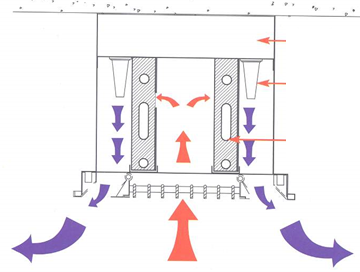 Basic ACB defined
Manuf. Lit. has rich design information including:
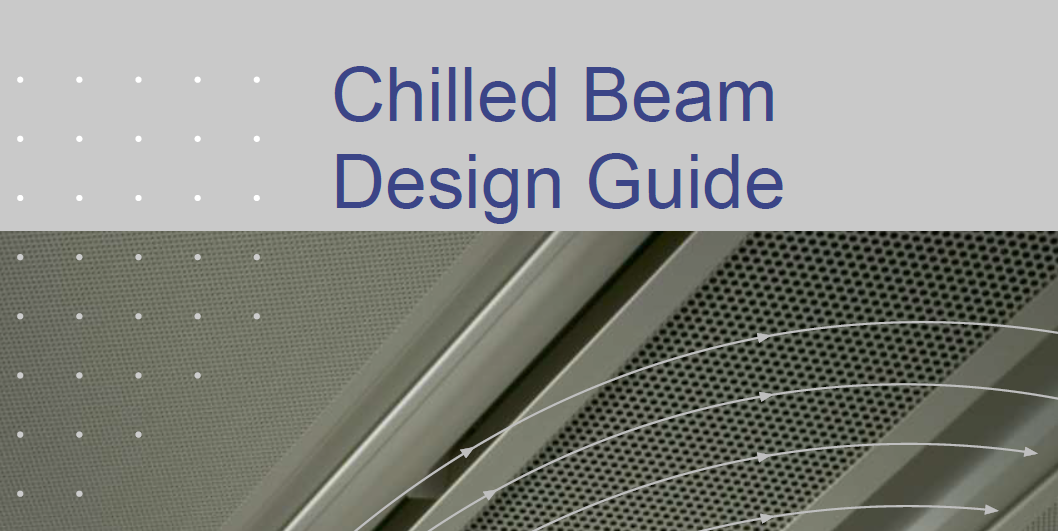 Control
Air flow
Water flow
Condensation
ACB enhancements available:
Mounting configurations
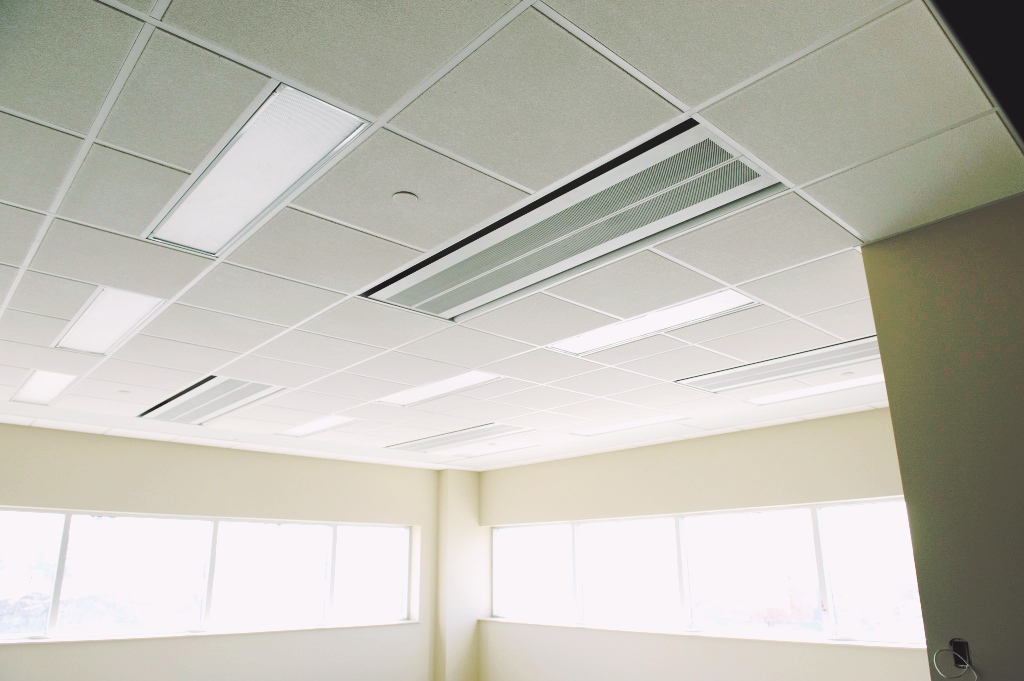 Open Office Area
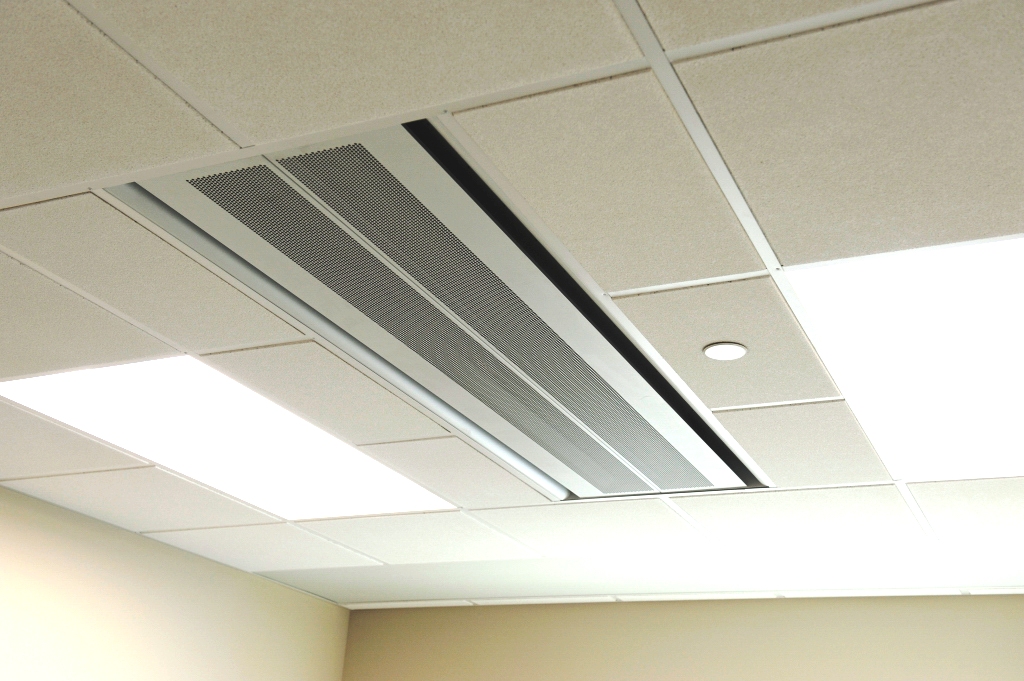 Individual Office Area
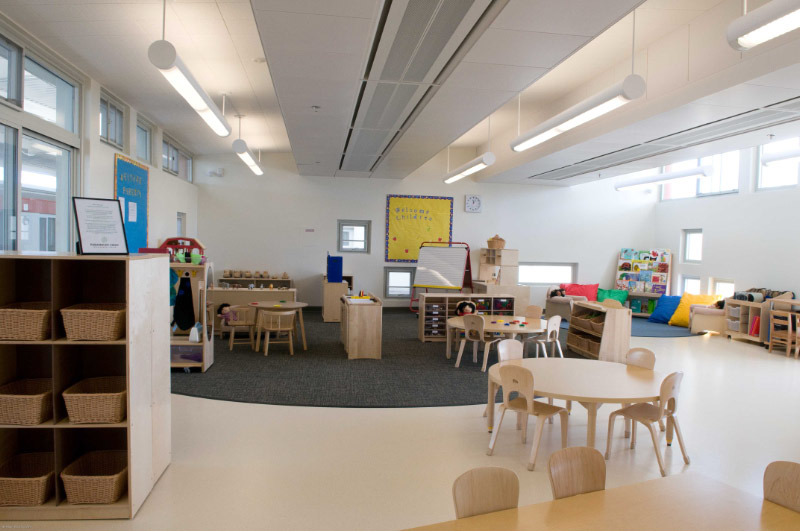 Child Care Center
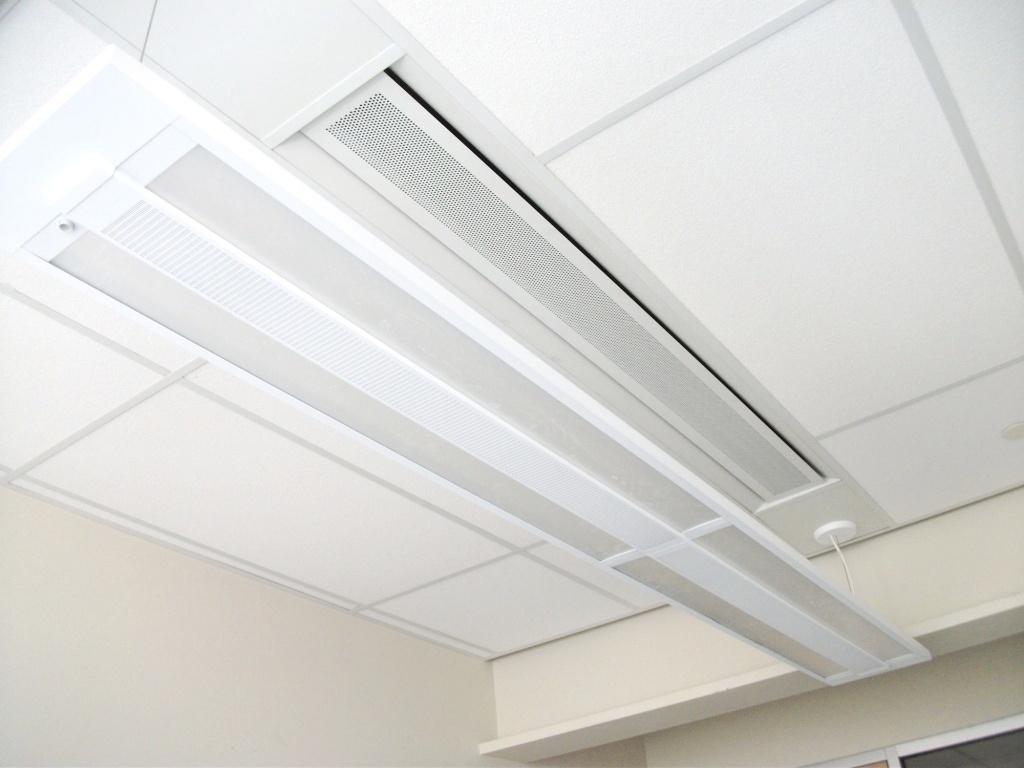 Beam above pendant light
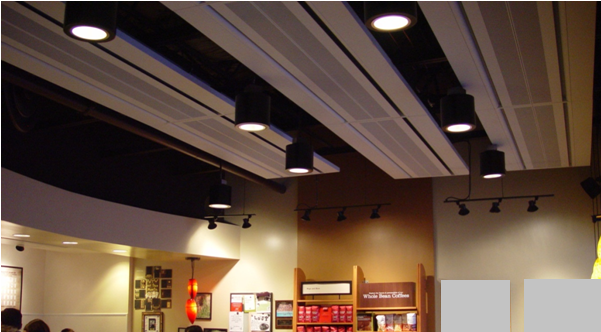 Coffee Shop
ACB enhancements available:
Multi-Service Beams:  services can include,
heating & cooling,
fresh air supply,
uplighting, downlighting, emergency lighting, and fully addressable lighting solutions etc.
ATC sensors, control valves & condensation detectors
fire alarms and sprinkler heads
acoustic insulation
pipework, ductwork & compartmental trunking
ACB enhancements available:
Multi-Service Beam
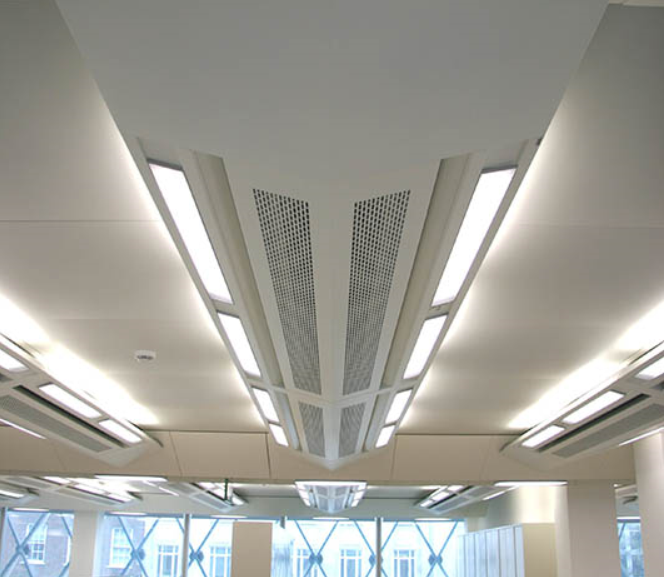 Primary air to the ACB
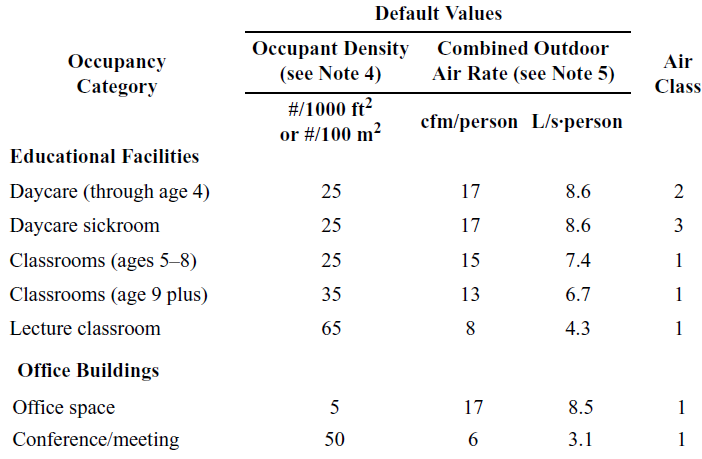 Functions:
Meet each spaces minimum ventilation requirements with certainty using no centrally recirculated air, which should not vary much from 18-20 cfm/person combined floor and occupant components.
~45F DPT
~36F DPT
~25F DPT
Unit to condition Primary ACBventilation air
CC
PH
Pressurization
1
2
3
4
OA
ACB
RA
5
Fan
Space
TER
SA DBT, DPT to decouple space loads?
EW
5
RA
4
2
2
Space
1
3
OA
CC
PH
Hot & humid OA condition
3
5
QL
4
QS
Alternate Unit to condition Primary ACB ventilation air
Primary air to the ACB
Functions:
Remove the entire space Latent Load (generally requires low SA DPTs—45-50F)
Primary air to the ACB
Functions:
Keep the space DPT low enough that the ACB coils can remove the design space sensible loads without:
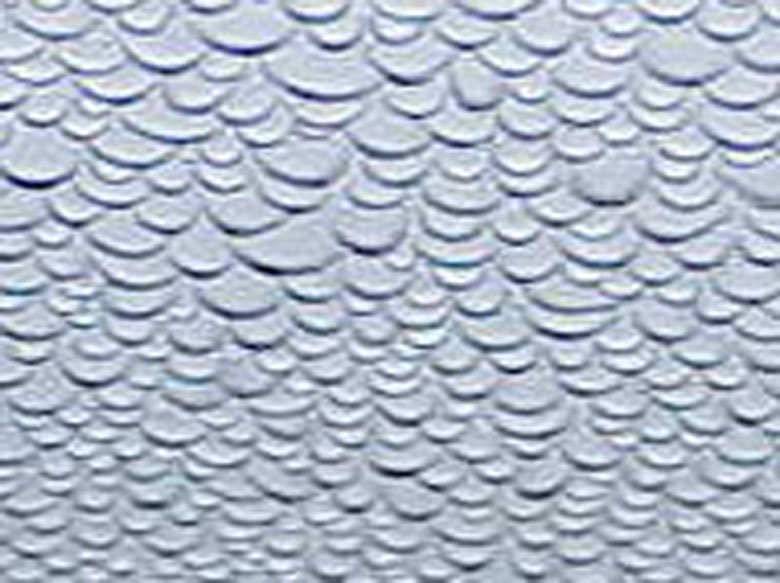 Primary air to the ACB
Functions:
Pressurize the building
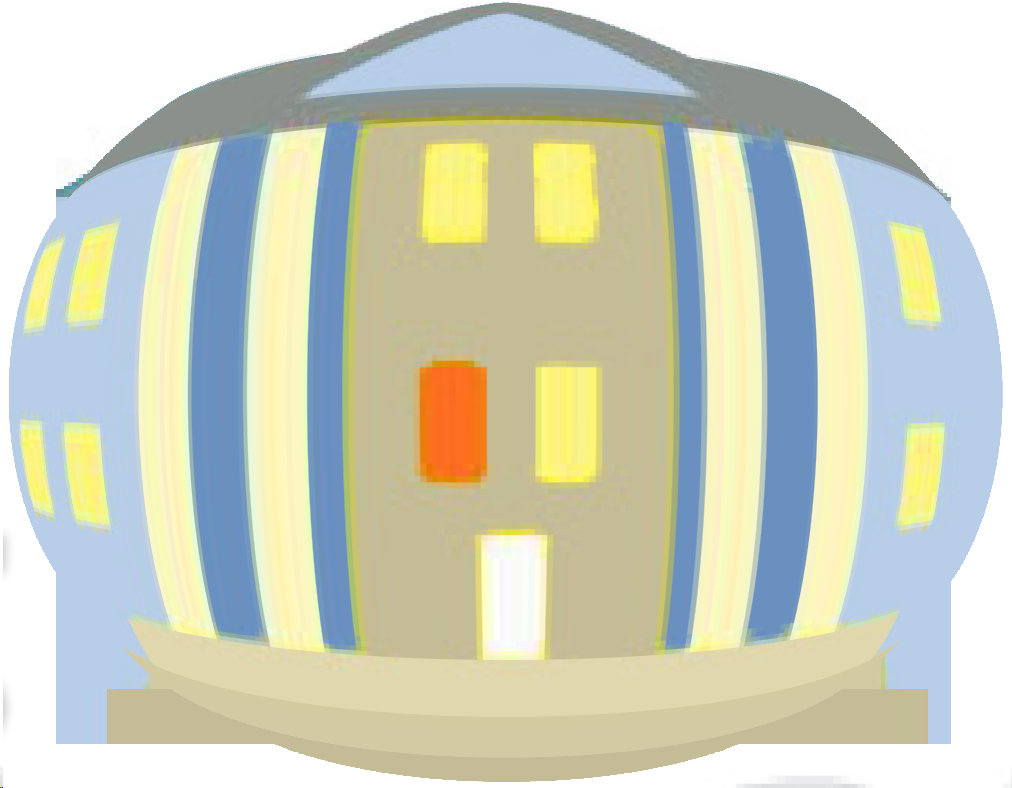 Primary air to the ACB
Functions:
Source of reserve latent cooling capacity
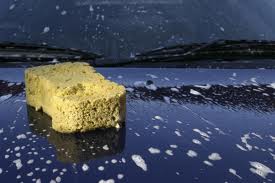 Primary air to the ACB
Functions:
Vehicle to induce room air across the ACB sensible cooling coils
Primary air to the ACB
Functions:
Provide a part of the space sensible cooling
Primary air to the ACB
Functions:
DCV is effective at minimizing overcooling with low primary air temperatures in spaces with highly variable occupancy patterns (a variable volume supply of primary air)
Primary air to the ACB
Another name for systems employing such primary air along with ACBs:  Dedicated Outdoor Air Systems (DOAS).  Link:  http://doas-radiant.psu.edu
CC
PH
Pressurization
1
2
3
4
OA
ACB
RA
5
Fan
Space
TER
SA DBT, DPT to decouple space loads?
Emergence of ACB technologyin the USA
Proper ACB system design advantages over all-air VAV system designs
Fan energy
Chiller op cost
Comfort
Enhanced IEQ
Reduced Op cost
Reduced First cost Low maintenance costs (No moving parts)
Cooling Capacity:  ~ 32 – 125 Btuh/ft2
Emergence of ACB technologyin the USA
First major systems
ACB availability domestically and internationally
Existence of an ACB association of manufacturers
Passive Chilled Beams
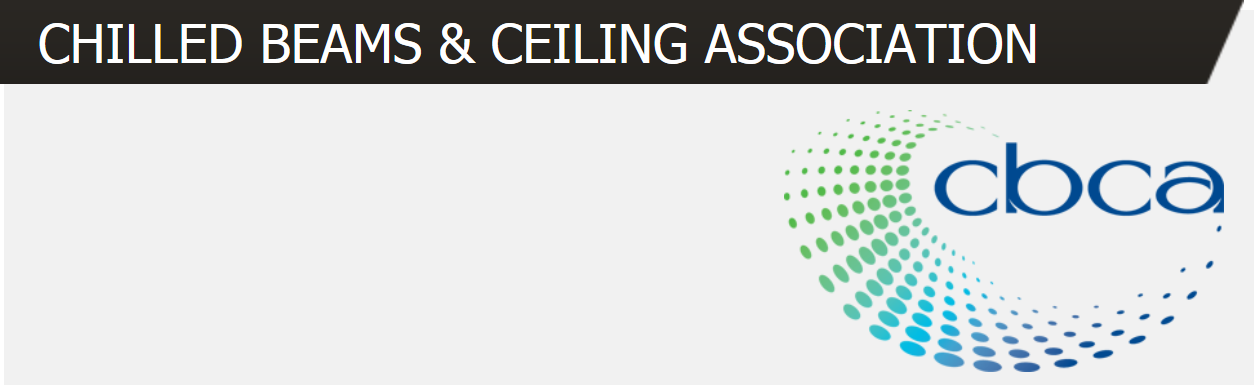 Emergence of ACB technologyin the USA, Cons
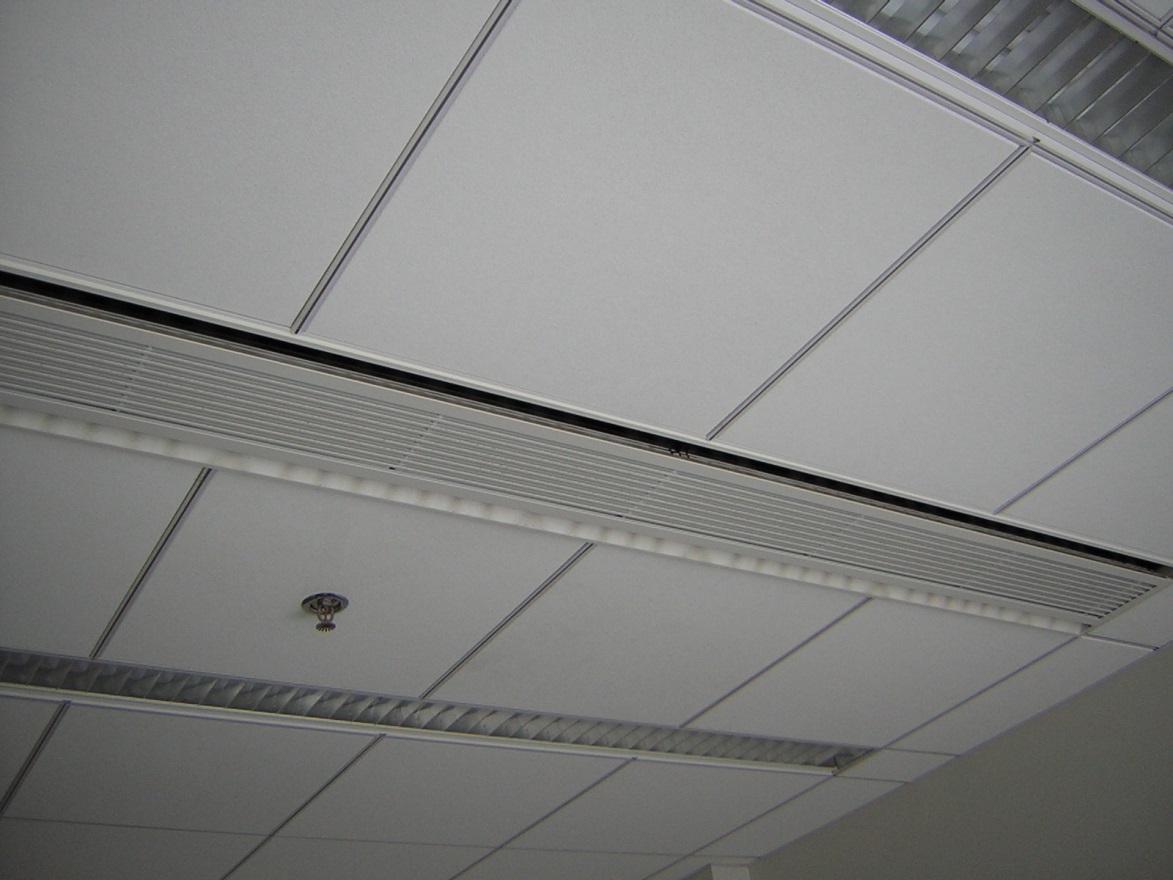 Emergence of ACB technologyin the USA, Cons
ASHRAE Journal May 2013 feature article
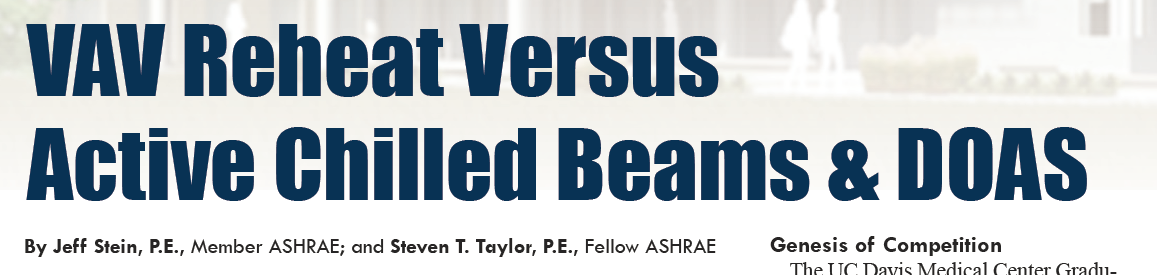 Emergence of ACB technologyin the USA, Cons
ASHRAE Journal May 2013 feature article conclusion, 
the VAV reheat system had:
the lowest first and energy costs
many of the supposed advantages of ACB+DOAS relative to VAVR turned out to be largely overstated, such as:
improved indoor air quality and 
a lower floor/floor height.
Emergence of ACB technologyin the USA, Cons
ASHRAE Journal May 2013 article ERRORS:
The 33,900 cfm of ventilation air used in the design exceeds by 250% the 13, 574 cfm minimum required by ASHRAE Std. 62.1.
At 24 cfm/p it is difficult to achieve the 49.4F DPT with the 45 F campus CHWS, and even more difficult when supplying 17 cfm/p at 46.7F SA DPT.
Emergence of ACB technologyin the USA, Cons
ASHRAE Journal May 2013 article ERRORS:
The highly variable occupancy classrooms should be equipped with DCV.  As a result, the DOAS SA flow rate would vary with occupancy, constrained by a space DBT override, thus operate much like a conventional VAV system.
The office design SA flow is 41% greater than required by 62.1.  Providing the extra air adds significantly to the first and operating cost, particularly since all free cooling is eradicated by reheating to 63F.
Emergence of ACB technologyin the USA, Cons
ASHRAE Journal May 2013 article ERRORS:
Reheating air from below 50F to 63F in an effort to minimize terminal reheat is an absolute energy and first cost travesty. Reheating that air wastes 145,000 ton-hours of cooling plus the reheat energy, and this is just the tip of the problem.  Minimal if any reheat would be required in the classrooms employing DCV, and it would be most difficult to overcool the office areas with 0.09 cfm/ft2 of SA at 56F.
http://doas-radiant.psu.edu/Mumma_Observations_Taylor_ASHRAE_May_2013_article.pdf
Article conclusion wrong when correct design/application used!
Primary errors observed in US applications.
SA DBT near 70F rather than 48-50F
SA DPT near 55F which requires a much higher SA flow rate to completely remove the entire space latent load.
SA is a mix of 100% OA and centrally recirculated air
30’ X 40’ office space w/ 6 occupants
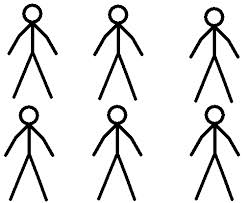 Assumed Sensible Loads:
At 0.6 cfm/ft2,  (i.e. internal)QS = 1.08*0.6*1,200*(75-55) QS = 15,550 Btu/hrAt 1.0 cfm/ft2, (i.e. external)QS = 1.08*1.0*1,200*(75-55) QS = 25,920 Btu/hr
Manufacturers selection softwareACB configuration used
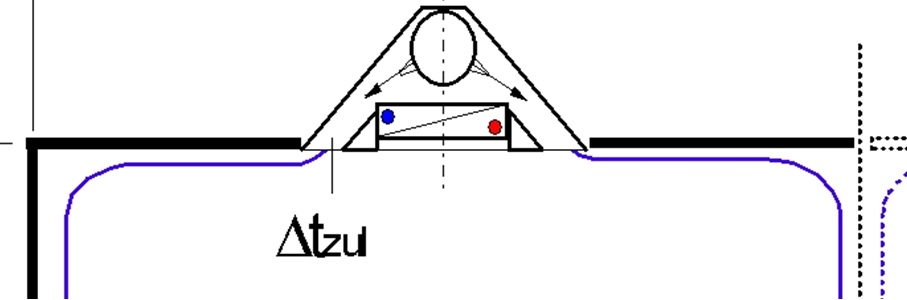 Manufacturers selection software
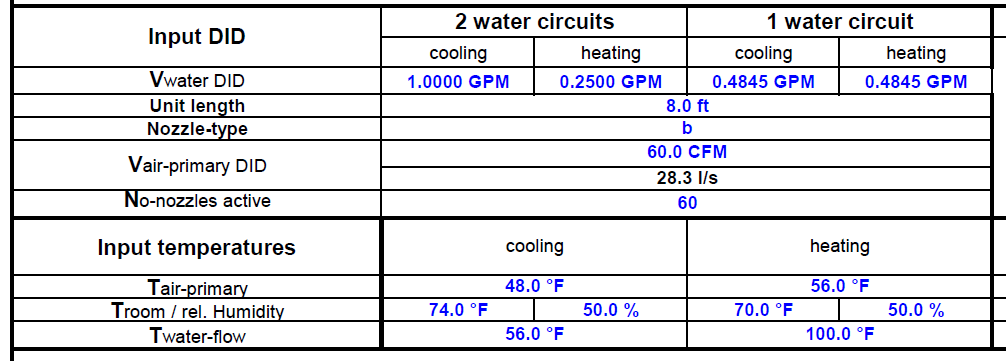 Manufacturers selection software
Not all ACB’s perform the same
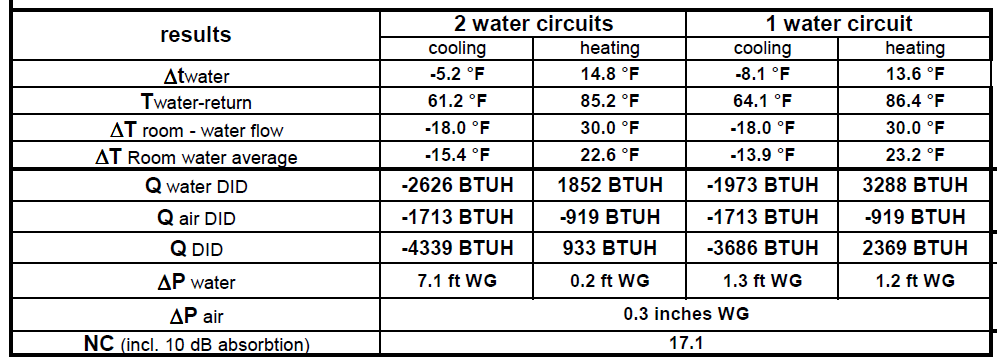 DOAS + Local Recirc. for 15,550 Btu/hr. Sen. Space load
1,175 air2,625 Coil
120 cfm DOAS, 48 F
QS = 3,800 Btu/hr Ea
QS = 4,339 Btu/hr Ea
8’
Sen CC
120 cfm 56 F
1,714 air2,625 Coil
FCU QS = 2,335 Btu/hr
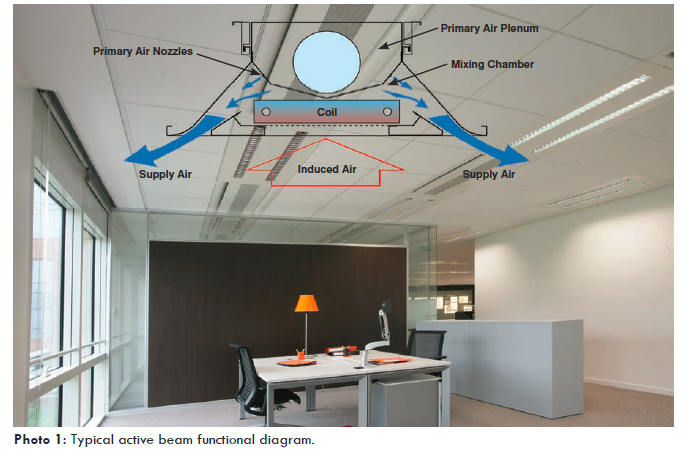 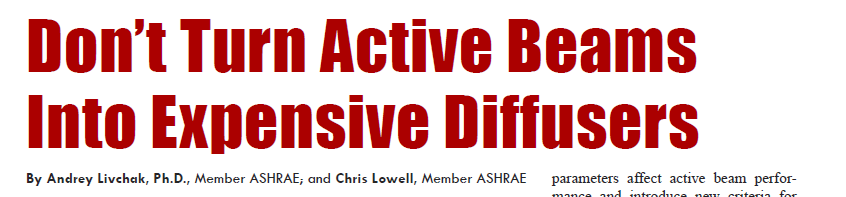 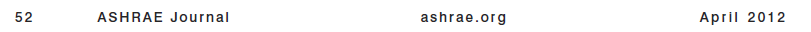 A DOAS set of Thermodynamic State Points
ASHRAE 0.4% Dehumidification Design Cond.: Ft. Lauderdale
48F, 49 gr/lb, 19.17 Btu/lb
120 cfm, 84.7F, 152 gr/lb, 44.5 Btu/lb
Space latent load met based on 74F, 50%, 63 gr/lb QL= 0.68*120*(63-49) QL= 1,140 Btu/hr or 190 Btu/hr/p
Coil load QT = 4.5*120*(44.5-19.17) QT = 13,680 Btu/hr
OA load QOA = 13,680-(1,140+3,370) QOA = 9,170 Btu/hr
Space sensible load met QS= 1.08*120*(74-48) QS= 3,370 Btu/hr
DOAS + Local Recirc. for 25,920 Btu/hr. Sen. Space load
2,161 air3,979 Coil
110 cfm DOAS, 48 F
QS = 6,140 Btu/hr  Ea
3,138 air3,979 Coil
QS = 7,117 Btu/hr
10’
220 cfm
110 cfm
56 F
QS = 6,420 Btu/hr .
DOAS w/o Local or Central Recirc. for 25,920 Btu/hr. Sen. Space load
2,621 air3,979 Coil
440 cfm DOAS, 52.6 F
QS = 6,600 Btu/hr  Ea
10’
A DOAS set of Thermodynamic State Points
440 cfm, 84.7F, 152 gr/lb, 44.5 Btu/lb
52.6 F, 59.2 gr/lb, 21.81 Btu/lb
Space latent load met based on 74F, 50% QL= 0.68*440*(63-59.2) QL = 1,140 Btu/hr
Coil load QT = 4.5*440*(44.5-21.81) QT = 44,930 Btu/hr
OA load QOA = 44,930-(1,140+10,170) QOA = 33,620 Btu/hr
Space sensible load met QS= 1.08*440*(74-52.6) QS= 10,170 Btu/hr
DOAS w/ Central Recirc. for 25,920 Btu/hr. Sen. Space load
MA:  110 cfm OA & 330 cfm Recirc., 52.6 F
QS = 6,600 Btu/hr  Ea
10’
A Mixed Air set of Thermodynamic State Points
440 cfm, 76.7F, 85.45 gr/lb, 31.78 Btu/lb
330 cfm, 74F, 63 gr/lb, 27.53 Btu/lb
110 cfm, 84.7F, 152 gr/lb, 44.5 Btu/lb
52.6 F, 59.2 gr/lb, 21.81 Btu/lb
Space latent load based on 74F, 50% QL= 0.68*440*(63-59.2) QL = 1,140 Btu/hr
Coil load QT = 4.5*440*(31.78-21.81) QT = 19,740 Btu/hr
QOA = 8,430 Btu/hr (110 cfm)
DOAS + Local Recirc. for 25,920 Btu/hr. Sen. Space load
110 cfm DOAS, 48 F
QS = 4,700 Btu/hr  Ea (all coil)
QS = 7,117 Btu/hr
480 cfm Recirc, 74 F
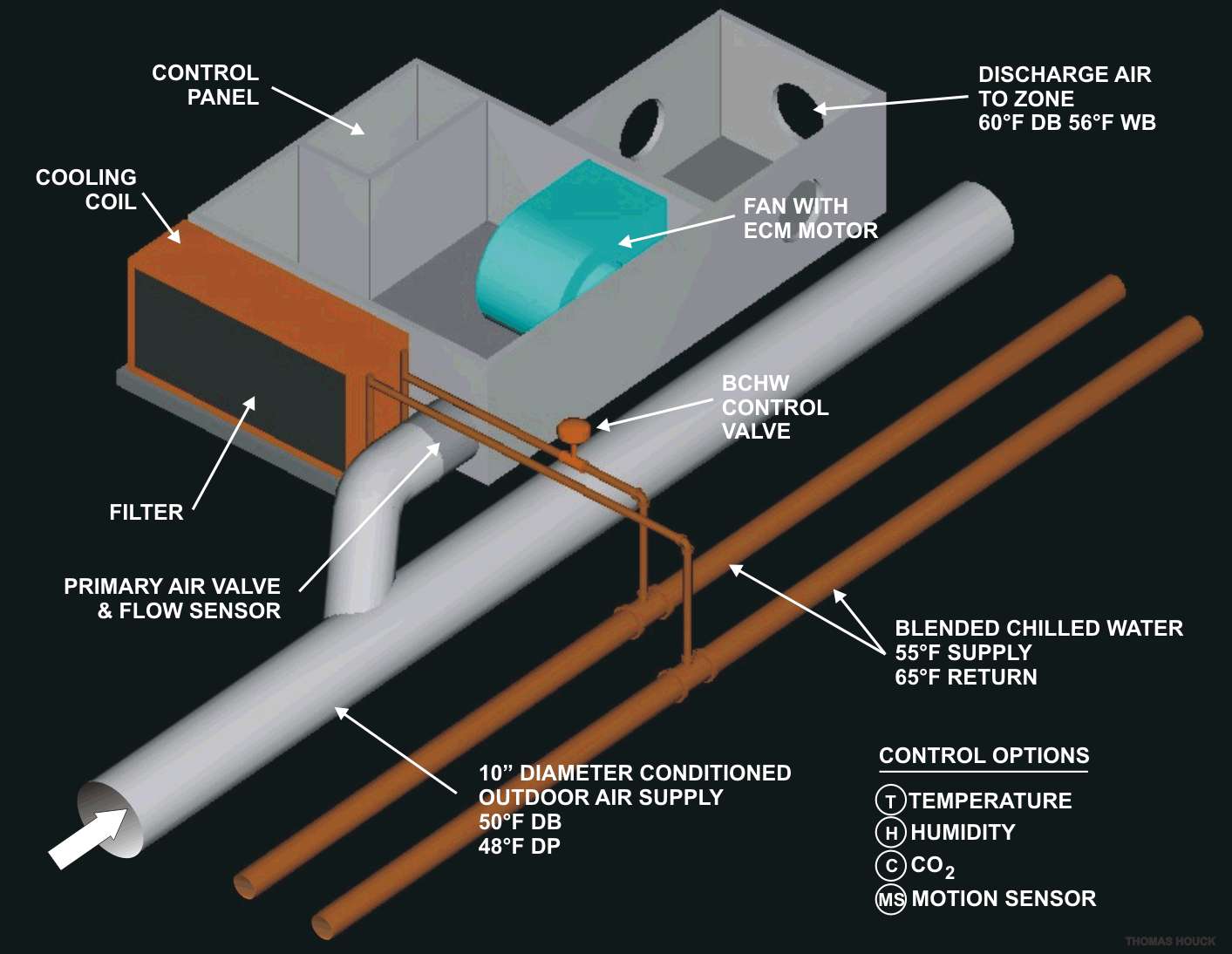 SENSIBLE
Recircair
DOAS
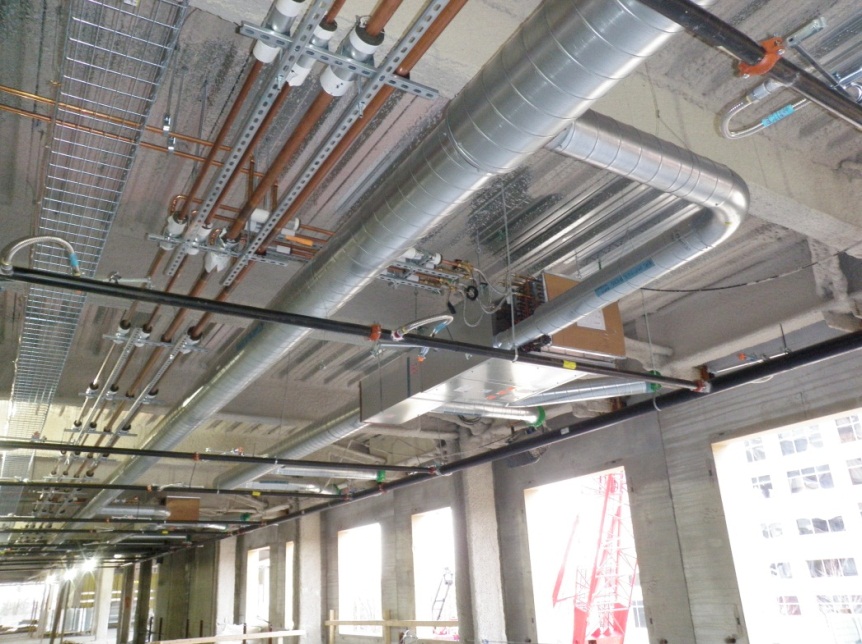 Fan Terminal Unit (FTU)
DOAS w/ local rec. for 25,920 Btu/hr. Sen. Space load
110 cfm 48F DOAS
440 cfm 52.6 F primary air
FTU
330 cfm recirc
QS = 6,600 Btu/hr  Ea
10’
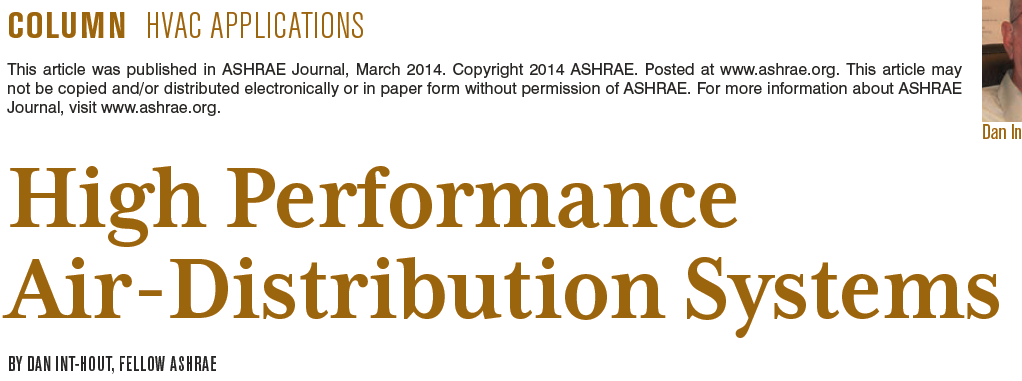 FTU
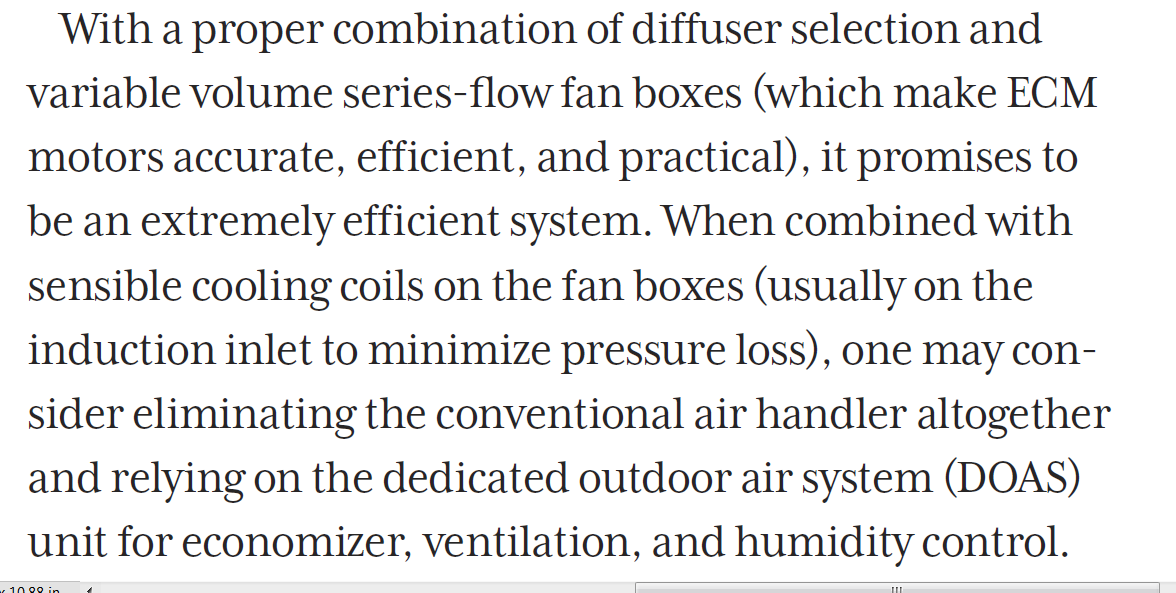 DOAS w/ local rec. for 25,920 Btu/hr. Sen. Space load
110 cfm 48F DOAS
1,200 cfm 54.5 F SA
FTU
Diffuser
1,090 cfm  recirc
Conclusion
Active Chilled Beams (ACB):  Rising Contender or Passing Fad?
Already a big success here and abroad.
Future look good when:  
The ACB does not become an expensive diffuser.
Errors identified are all eliminated.
Temptation by some to make ACBs the solution for all applications is resisted.
Time still needed to assess the FTU impact on ACB future.
Questions